Čeština: 7. lekceCzech language: 7th lesson
Communicative Competency: Where is it? How can I get there? Orientation in the City. 
Grammar: Adverbs of place. 
The verb to go.
Locative case of nouns in singular (introduction)
KDE? = where (question about location)
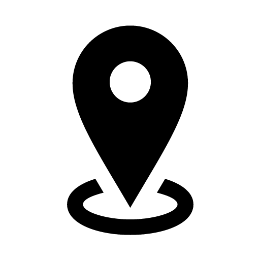 to be used with verbs like být, bydlet, studovat (static verbs)
vlevo | nalevo ← × vpravo | napravo→
nahoře ↑ × dole ↓
uprostřed 

tady = here × tam = there
blízko = close × daleko = far 

DOMA = at home (no preposition, it is adverb)
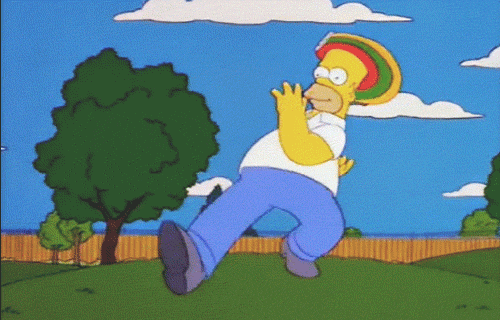 Verb „jít“ (to go)
—
+
(I)
(you)
(he, she, it)

(we) 
(you)
(they)
(já)
(ty)
(on, ona, to)

(my) 
(vy)
(oni)
jdu
jdeš
jde

jdeme
jdete
jdou
nejdu
nejdeš
nejde

nejdeme
nejdete
nejdou
Verb „jet“ (to go)
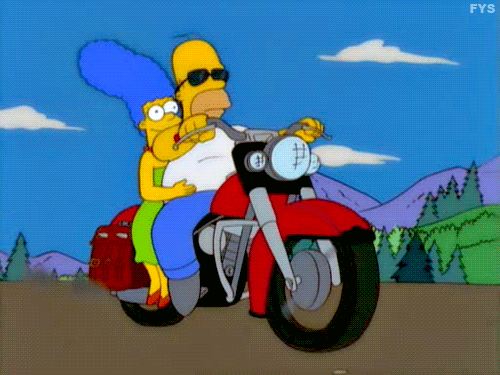 —
+
(I)
(you)
(he, she, it)

(we) 
(you)
(they)
(já)
(ty)
(on, ona, to)

(my) 
(vy)
(oni)
jedu
jedeš
jede

jedeme
jedete
jedou
nejedu
nejedeš
nejede

nejedeme
nejedete
nejedou
KAM? = where to(question about destination)
to be used with verbs of motion jít and jet
doleva  ← × doprava →
nahoru ↑ × dolů ↓
doprostřed 
rovně (straight)

sem = here × tam = there

DOMŮ = home (no preposition, it is adverb)
JÍT × JET
Jdu pěšky = I walk
Jedu 
jedu autem
jedu autobusem < autobus
jedu vlakem < vlak (train)
jedu letadlem < letadlo (airplane)
jedu tramvají < tramvaj
jedu šalinou < šalina (tram in Brno)
jedu metrem
jedu taxíkem
KDE? = where (question about location)
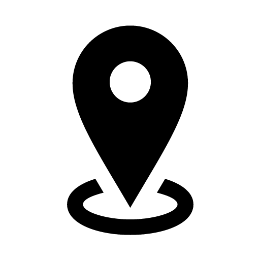 Homework
Review today's lesson.